Troubleshooting SQL Server Connection Issues
DB PowerStudioMaximize Database Performance, Visibility, and Insight
DB PowerStudio combines four innovative solutions
DBArtisan: Proactively manage space, state and performance with built-in analytics 
DB Change Manager: Reveal, track, and report on database changes 
Rapid SQL: Create high-performing SQL code on major DBMSs from one interface 
DB Optimizer: Tune SQL like a pro with automated performance optimization suggestions
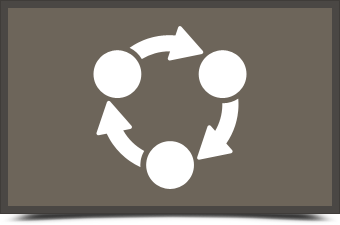 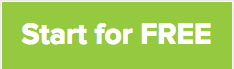 https://www.idera.com/dbpowerstudio-database-management-and-development-tools
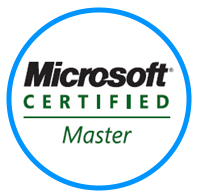 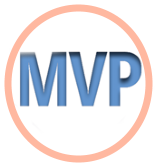 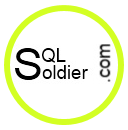 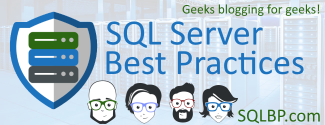 [Speaker Notes: Database Engineer at BlueMountain Capital Management
Foremer Principal Database Architect at DB Best Technologies  www.dbbest.com
Former Principal DBA at Outerwall, Inc
Former Sr. Product Consultant with Idera Software
Former Program Manager for SQL Server Certified Master program in Microsoft Learning
Former Sr. Production DBA / Operations Engineer at Microsoft (CSS)
Microsoft Certified Master: SQL Server 2008 / MCSM Charter: Data Platform
Co-founder of the SQL PASS Security Virtual Chapter
MCITP: Database Developer: SQL Server 2005 and 2008
MCITP: Database Administrator: SQL Server 2005 and 2008
MCSE: Data Platform
MVP 2014
Co-author of Pro SQL Server 2008 Mirroring
Former Idera ACE (Advisors & Community Educators)
2 time host of T-SQL Tuesday
Guest Professor at SQL University, summer 2010, spring/summer 2011
Speaker at SQL PASS Summit 2010, 2011, and 2012 including a pre-con in 2012
Speaker/Pre-con at SQLRally 2012
16+ years working with SQL Server
Writer for SQL Server Pro (formerly SQL Server Magazine)
Member: Mensa
Dog picture: Maggie and Woody
SQLCruise instructor: Seattle to Alaska 2012
Speaker at SQL Server Intelligence Conference in Seattle 2012
Blog: http://www.sqlsoldier.com
Twitter: http://twitter.com/SQLSoldier
SQL Server Best Practices: https://sqlbp.com/
SQLBP Twitter: @SQLBestPractice]
Troubleshooting SQL Server Connection Issues
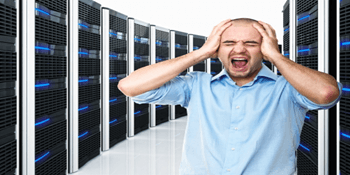 Troubleshooting SQL Server Connection Issues
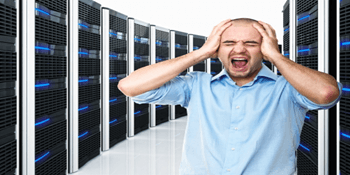 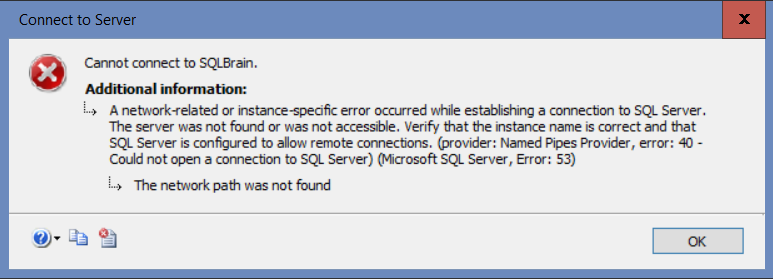 Troubleshooting SQL Server Connection Issues
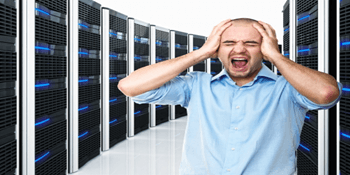 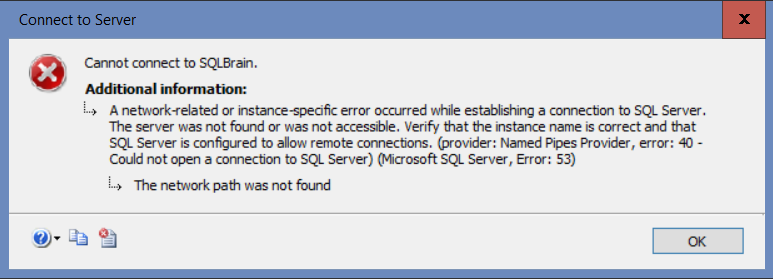 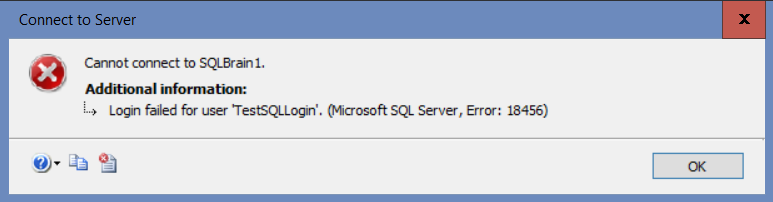 Troubleshooting SQL Server Connection Issues
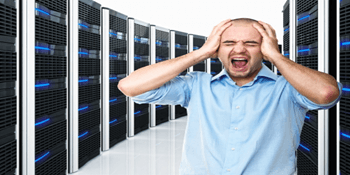 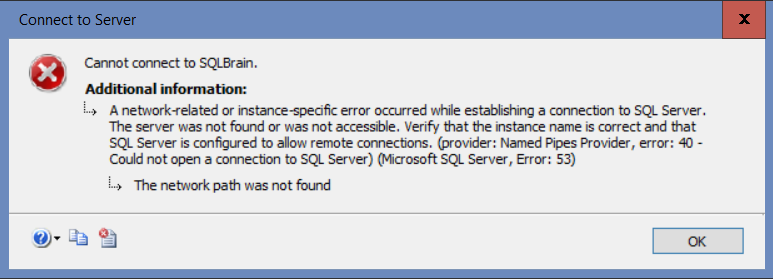 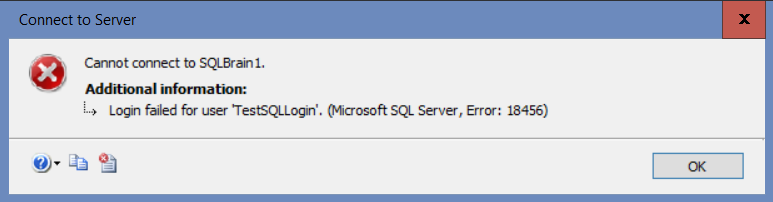 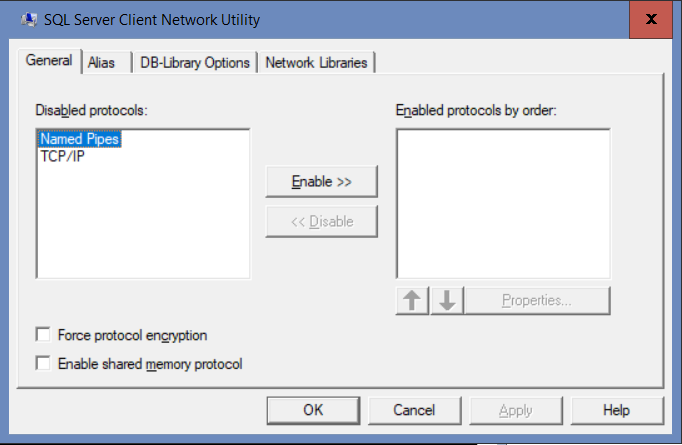 Troubleshooting SQL Server Connection Issues
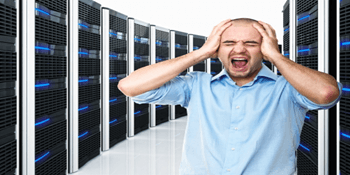 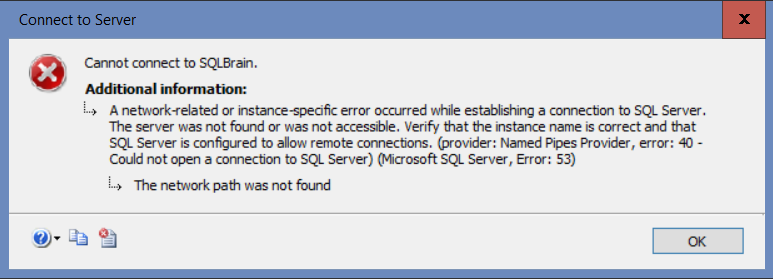 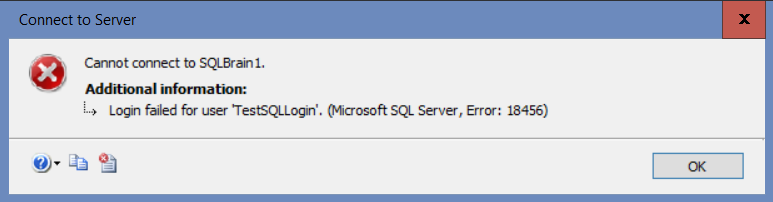 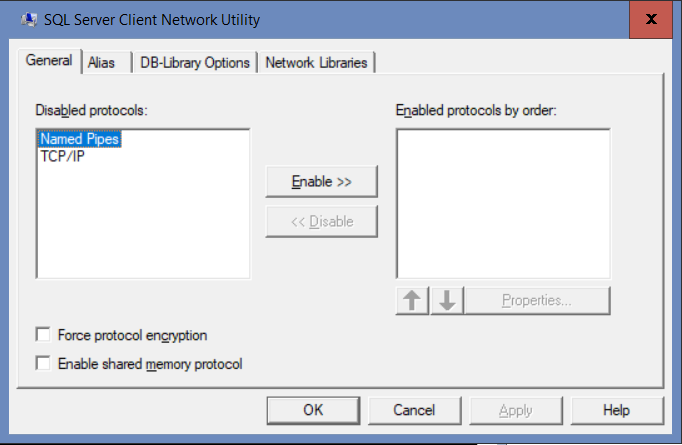 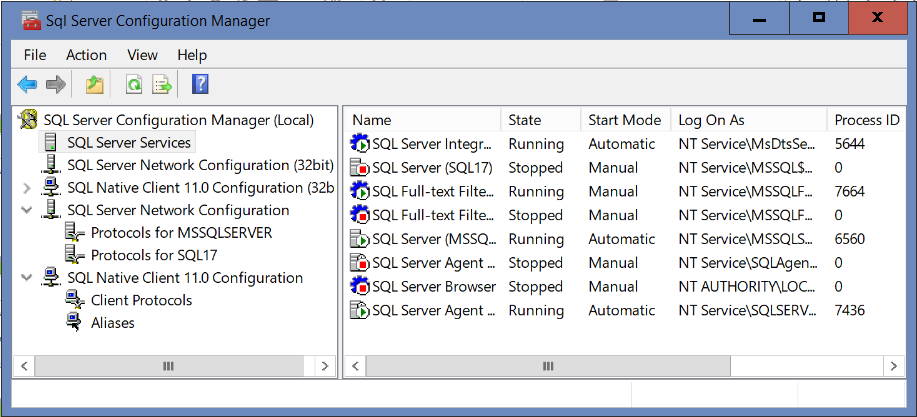 Troubleshooting SQL Server Connection Issues
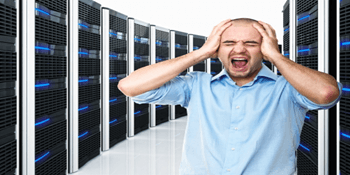 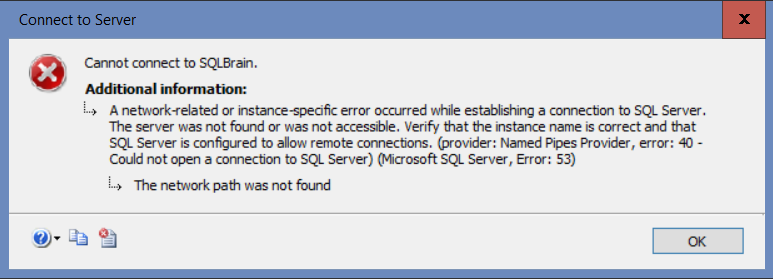 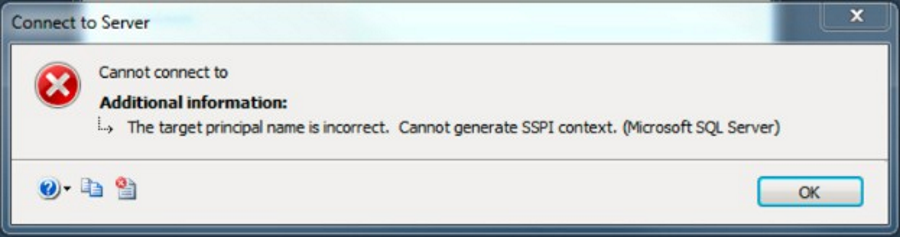 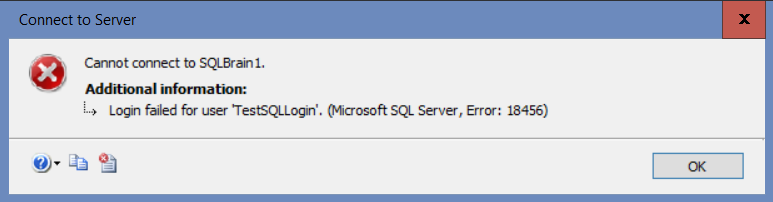 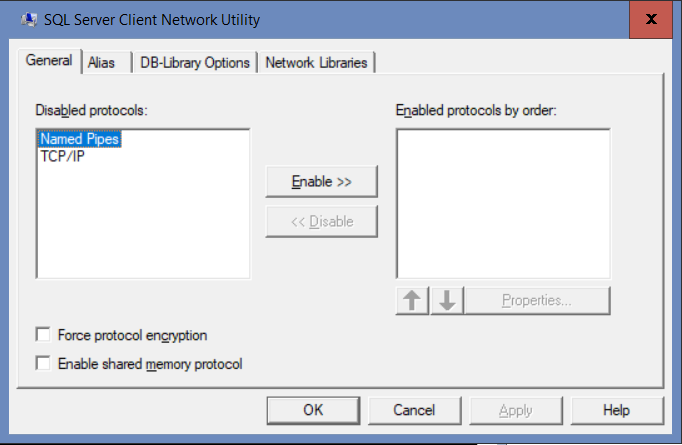 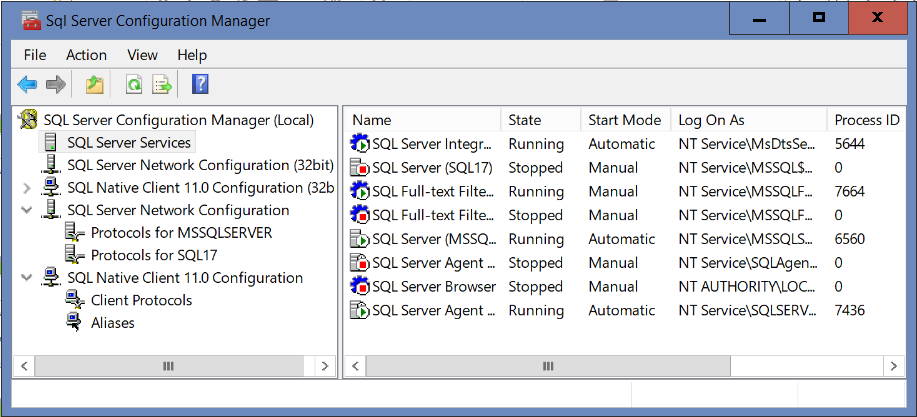 Troubleshooting SQL Server Connection Issues
Common connection issues
Troubleshooting SQL Server Connection Issues
Common connection issues
Server not reachable
Troubleshooting SQL Server Connection Issues
Common connection issues
Server not reachable
Login failure
Troubleshooting SQL Server Connection Issues
Common connection issues
Server not reachable
Login failure
Connection timed out
Troubleshooting SQL Server Connection Issues
Server not reachable
Troubleshooting SQL Server Connection Issues
Server not reachable
Firewall blocking
Troubleshooting SQL Server Connection Issues
Server not reachable
Firewall blocking
Local firewall
Troubleshooting SQL Server Connection Issues
Server not reachable
Firewall blocking
Local firewall
On both servers
Troubleshooting SQL Server Connection Issues
Server not reachable
Firewall blocking
Local firewall
On both servers
Firewall rules added?
Troubleshooting SQL Server Connection Issues
Server not reachable
Firewall blocking
Local firewall
On both servers
Firewall rules added?
Add port rules on SQL Server machine
Troubleshooting SQL Server Connection Issues
Server not reachable
Firewall blocking
Local firewall
On both servers
Firewall rules added?
Add port rules on SQL Server machine
Add program rules for remote machine
Troubleshooting SQL Server Connection Issues
Server not reachable
Firewall blocking
Local firewall
On both servers
Firewall rules added?
Add port rules on SQL Server machine
Add program rules for remote machine
Correct port?
Troubleshooting SQL Server Connection Issues
Server not reachable
Firewall blocking
Local firewall
On both servers
Firewall rules added?
Add port rules on SQL Server machine
Add program rules for remote machine
Correct port?
Rule defined for both incoming and outgoing
Troubleshooting SQL Server Connection Issues
Server not reachable
Firewall blocking
Local firewall
On both servers
Firewall rules added?
Add port rules on SQL Server machine
Add program rules for remote machine
Correct port?
Rule defined for both incoming and outgoing
Disable temporarily to validate firewall is issue
Troubleshooting SQL Server Connection Issues
Server not reachable
Firewall blocking
Network (corporate firewall)
Troubleshooting SQL Server Connection Issues
Server not reachable
Firewall blocking
Network (corporate firewall)
Contact your networking team to see if there are any network firewalls that may be blocking certain machines or IP ranges from accessing the SQL Server machines
Troubleshooting SQL Server Connection Issues
Server not reachable
Server not found
Troubleshooting SQL Server Connection Issues
Server not reachable
Server not found
Ping from remote server
Troubleshooting SQL Server Connection Issues
Server not reachable
Server not found
Ping from remote server
Does it respond?
Troubleshooting SQL Server Connection Issues
Server not reachable
Server not found
Ping from remote server
Does it respond?
Does it return the correct address?
Troubleshooting SQL Server Connection Issues
Server not reachable
Server not found
Ping from remote server
Does it respond?
Does it return the correct address?
Nslookup will return IP address as well
Troubleshooting SQL Server Connection Issues
Server not reachable
Server not found
Ping from remote server
Does it respond?
Does it return the correct address?
Nslookup will return IP address as well
Nslookup will return name for IP address too
Troubleshooting SQL Server Connection Issues
Server not reachable
Server not found
Ping from remote server
Does it respond?
Does it return the correct address?
Nslookup will return IP address as well
Nslookup will return name for IP address too
If other app failing (e.g., custom app), try connecting from remote server using SSMS or SQLCmd or PowerShell
Troubleshooting SQL Server Connection Issues
Server not reachable
Server not found
Ping from remote server
Does it respond?
Does it return the correct address?
Nslookup will return IP address as well
Nslookup will return name for IP address too
If other app failing (e.g., custom app), try connecting from remote server using SSMS or SQLCmd or PowerShell
Troubleshooting SQL Server Connection Issues
Server not reachable
Server not found
Check local hosts file
Troubleshooting SQL Server Connection Issues
Server not reachable
Server not found
Check local hosts file
%SystemRoot%\System32\drivers\etc\hosts
Troubleshooting SQL Server Connection Issues
Server not reachable
Server not found
Check local hosts file
%SystemRoot%\System32\drivers\etc\hosts
Check client aliases
Troubleshooting SQL Server Connection Issues
Server not reachable
Server not found
Check local hosts file
%SystemRoot%\System32\drivers\etc\hosts
Check client aliases
SQL Server Configuration Manager (SSCM)
Troubleshooting SQL Server Connection Issues
Server not reachable
Server not found
Check local hosts file
%SystemRoot%\System32\drivers\etc\hosts
Check client aliases
SQL Server Configuration Manager (SSCM)
SQL Server Client Network Utility
Troubleshooting SQL Server Connection Issues
Server not reachable
Server not found
Check local hosts file
%SystemRoot%\System32\drivers\etc\hosts
Check client aliases
SQL Server Configuration Manager (SSCM)
SQL Server Client Network Utility
Command line: cliconfg
Troubleshooting SQL Server Connection Issues
Server not reachable
Server not found
In same domain?
Troubleshooting SQL Server Connection Issues
Server not reachable
Server not found
In same domain?
Does domain trust exist?
Troubleshooting SQL Server Connection Issues
Server not reachable
Server not found
In same domain?
Does domain trust exist?
Can it authenticate to the domain of the user connecting?
Troubleshooting SQL Server Connection Issues
Server not reachable
Server not found
In same domain?
Does domain trust exist?
Can it authenticate to the domain of the user connecting?
Use fully qualified domain name (FQDN)
Troubleshooting SQL Server Connection Issues
Server not reachable
Server not found
In same domain?
Does domain trust exist?
Can it authenticate to the domain of the user connecting?
Use fully qualified domain name (FQDN)
Add domain suffix to DNS suffix list in TCP/IPv4 Properties
Troubleshooting SQL Server Connection Issues
Server not reachable
Server not found
Named instance?
Troubleshooting SQL Server Connection Issues
Server not reachable
Server not found
Named instance?
Is it running on port 1433?
Troubleshooting SQL Server Connection Issues
Server not reachable
Server not found
Named instance?
Is it running on port 1433?
Is SQLBrowser service running?
Troubleshooting SQL Server Connection Issues
Server not reachable
Server not found
Named instance?
Is it running on port 1433?
Is SQLBrowser service running?
Troubleshooting SQL Server Connection Issues
Server not reachable
Server not found
Named instance?
Is it running on port 1433?
Is SQLBrowser service running?
Are you specifying the port number if SQLBrowser not running?
Troubleshooting SQL Server Connection Issues
Server not reachable
Server not found
Named instance?
Is it running on port 1433?
Is SQLBrowser service running?
Are you specifying the port number if SQLBrowser not running?
Did you use backslash (\) and not forward slash (/)?
Troubleshooting SQL Server Connection Issues
Server not reachable
Do client and server have a protocol in common?
Troubleshooting SQL Server Connection Issues
Server not reachable
Do client and server have a protocol in common?
Remote client must have either TCP/IP and/or Named Pipes enabled and the server must have at least one matching protocol
Troubleshooting SQL Server Connection Issues
Server not reachable
Do client and server have a protocol in common?
Remote client must have either TCP/IP and/or Named Pipes enabled and the server must have at least one matching protocol
Use SSCM on server
Troubleshooting SQL Server Connection Issues
Server not reachable
Do client and server have a protocol in common?
Remote client must have either TCP/IP and/or Named Pipes enabled and the server must have at least one matching protocol
Use SSCM on server
Use SSCM or cliconfg on client
Troubleshooting SQL Server Connection Issues
Server not reachable
Do client and server have a protocol in common?
Don’t be fooled by protocol reported in error
Troubleshooting SQL Server Connection Issues
Server not reachable
Do client and server have a protocol in common?
Don’t be fooled by protocol reported in error
If both tcp/ip and named pipes enabled at client, both protocols will be attempted before returning an error
Troubleshooting SQL Server Connection Issues
Server not reachable
Do client and server have a protocol in common?
Don’t be fooled by protocol reported in error
If both tcp/ip and named pipes enabled at client, both protocols will be attempted before returning an error
It will try them in order specified in client protocols and error will only mention the last one tried
Troubleshooting SQL Server Connection Issues
Server not reachable
Do client and server have a protocol in common?
Don’t be fooled by protocol reported in error
If both tcp/ip and named pipes enabled at client, both protocols will be attempted before returning an error
It will try them in order specified in client protocols and error will only mention the last one tried
Error indicates that all attempts failed
Troubleshooting SQL Server Connection Issues
Login failure
18456 error
Troubleshooting SQL Server Connection Issues
Login failure
18456 error
Logged in SQL log
Troubleshooting SQL Server Connection Issues
Login failure
18456 error
Logged in SQL log
Real reason often not returned to client
Troubleshooting SQL Server Connection Issues
Login failure
18456 error
Logged in SQL log
Real reason often not returned to client
State in error very important in troubleshooting
Troubleshooting SQL Server Connection Issues
Login failure
18456 error
Logged in SQL log
Real reason often not returned to client
State in error very important in troubleshooting
List of known causes for each state code maintained on Aaron Bertrand’s blog
Troubleshooting SQL Server Connection Issues
Login failure
18456 error
Logged in SQL log
Real reason often not returned to client
State in error very important in troubleshooting
List of known causes for each state code maintained on Aaron Bertrand’s blog
http://sqlblog.com/blogs/aaron_bertrand/archive/2011/01/14/sql-server-v-next-denali-additional-states-for-error-18456.aspx
Troubleshooting SQL Server Connection Issues
Connection timeout
Troubleshooting SQL Server Connection Issues
Connection timeout
Resource contention
Troubleshooting SQL Server Connection Issues
Connection timeout
Resource contention
CPU at or near 100%
Troubleshooting SQL Server Connection Issues
Connection timeout
Resource contention
CPU at or near 100%
Connection limit hit
Troubleshooting SQL Server Connection Issues
Connection timeout
Resource contention
CPU at or near 100%
Connection limit hit
Query sys.dm_exec_connections
Troubleshooting SQL Server Connection Issues
Connection timeout
Resource contention
CPU at or near 100%
Connection limit hit
Query sys.dm_exec_connections
Connection_id is smallint = 32,767 max connections
Troubleshooting SQL Server Connection Issues
Connection timeout
Resource contention
CPU at or near 100%
Connection limit hit
Query sys.dm_exec_connections
Connection_id is smallint = 32,767 max connections
Worker thread exhaustion
Troubleshooting SQL Server Connection Issues
Connection timeout
Resource contention
CPU at or near 100%
Connection limit hit
Query sys.dm_exec_connections
Connection_id is smallint = 32,767 max connection
Worker thread exhaustion
More common with database mirroring or Availability Groups
Troubleshooting SQL Server Connection Issues
Connection timeout
Resource contention
CPU at or near 100%
Connection limit hit
Query sys.dm_exec_connections
Connection_id is smallint = 32,767 max connection
Worker thread exhaustion
More common with database mirroring or Availability Groups
Can increase worker threads if all other resource usage is low
Troubleshooting SQL Server Connection Issues
Connection timeout
Resource contention
CPU at or near 100%
Connection limit hit
Query sys.dm_exec_connections
Connection_id is smallint = 32,767 max connection
Worker thread exhaustion
More common with database mirroring or Availability Groups
Can increase worker threads if all other resource usage is low
Memory pressure
Troubleshooting SQL Server Connection Issues
Connection timeout
Resource contention
CPU at or near 100%
Connection limit hit
Query sys.dm_exec_connections
Connection_id is smallint = 32,767 max connection
Worker thread exhaustion
More common with database mirroring or Availability Groups
Can increase worker threads if all other resource usage is low
Memory pressure
Error that connection object couldn’t be created due to memory pressure
Troubleshooting SQL Server Connection Issues
Query connection count:
-- Number of connections
Select count(*) As Connections
From sys.dm_exec_connections;
Query thread usage:
-- Threads by CPU
Select S.cpu_id As CPUID, count(*) As Threads
From sys.dm_os_threads As T
Inner Join sys.dm_os_schedulers As S
	On S.scheduler_address = T.scheduler_address
Group By S.cpu_id;

-- Threads by NUMA Nodes
Select S.parent_node_id As NUMANode, count(*) As Threads
From sys.dm_os_threads As T
Inner Join sys.dm_os_schedulers As S
	On S.scheduler_address = T.scheduler_address
Group By S.parent_node_id;
Troubleshooting SQL Server Connection Issues
Connection timeout
Troubleshooting SQL Server Connection Issues
Connection timeout
Used to be logged in the SQL log
Troubleshooting SQL Server Connection Issues
Connection timeout
Used to be logged in the SQL log
Current versions: logged in the ring buffer instead of log
Troubleshooting SQL Server Connection Issues
Connection timeout
Used to be logged in the SQL log
Current versions: logged in the ring buffer instead of log
If not logged in SQL log or ring buffer, the connection attempt never reached SQL Server
Troubleshooting SQL Server Connection Issues
Connection timeout
Used to be logged in the SQL log
Current versions: logged in the ring buffer instead of log
If not logged in SQL log or ring buffer, the connection attempt never reached SQL Server
See Server not reachable section covered earlier
Troubleshooting SQL Server Connection Issues
Connection timeout
Used to be logged in the SQL log
Current versions: logged in the ring buffer instead of log
If not logged in SQL log or ring buffer, the connection attempt never reached SQL Server
See Server not reachable section covered earlier
Query sys.dm_os_ring_buffers where ring_buffer_type = RING_BUFFER_CONNECTIVITY
Troubleshooting SQL Server Connection Issues
Connection timeout
Used to be logged in the SQL log
Current versions: logged in the ring buffer instead of log
If not logged in SQL log or ring buffer, the connection attempt never reached SQL Server
See Server not reachable section covered earlier
Query sys.dm_os_ring_buffers where ring_buffer_type = RING_BUFFER_CONNECTIVITY
Download from pastebin: https://pastebin.com/epSp2yUD
Troubleshooting SQL Server Connection Issues
Connection timeout
Used to be logged in the SQL log
Current versions: logged in the ring buffer instead of log
If not logged in SQL log or ring buffer, the connection attempt never reached SQL Server
See Server not reachable section covered earlier
Query sys.dm_os_ring_buffers where ring_buffer_type = RING_BUFFER_CONNECTIVITY
Download from pastebin: https://pastebin.com/epSp2yUD
Thanks!
Thank you for attending!

My blog: www.sqlsoldier.com
Twitter: @SQLSoldier
SQL Server Best Practices: sqlbp.com
SQLBP Twitter: @SQLBestPractice